Introducción a LaTeX
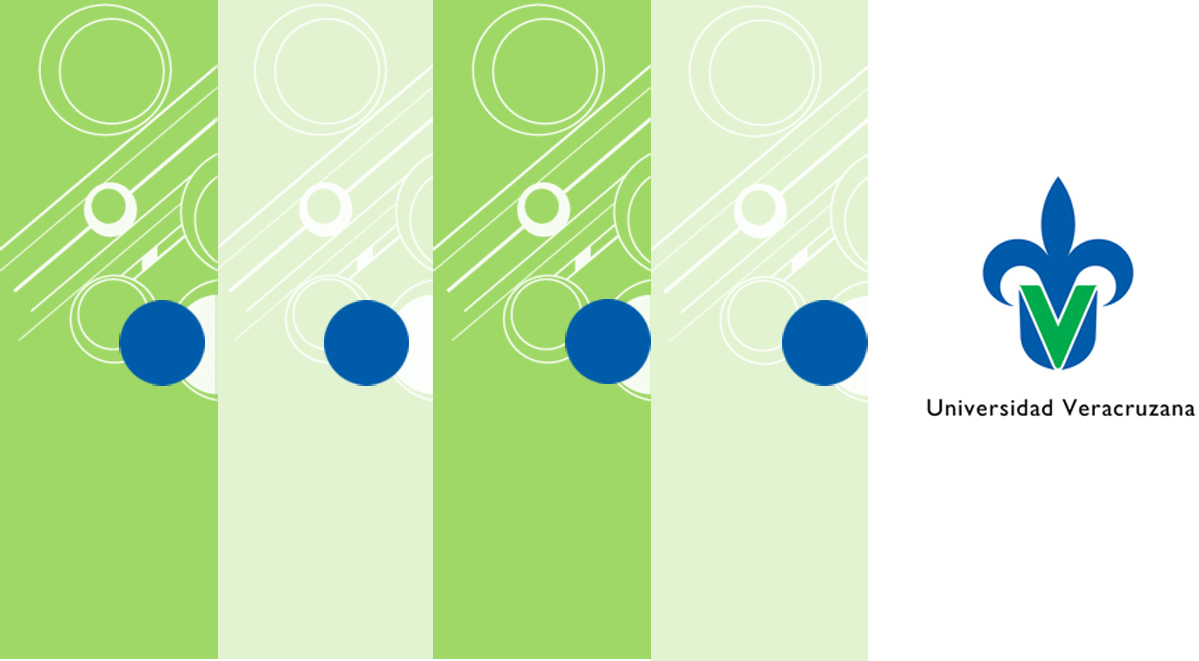 Facultad de Ingeniería Química
M.I.A. Sonia Lilia Mestizo Gutiérrez
smestizo@uv.mx
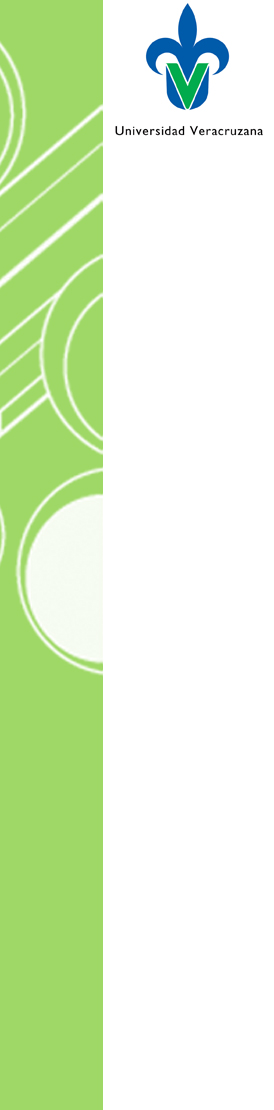 “TEX is  intended for  the  creation of beautiful books and especially for books that contain a lot of mathematic”


Donald Knuth
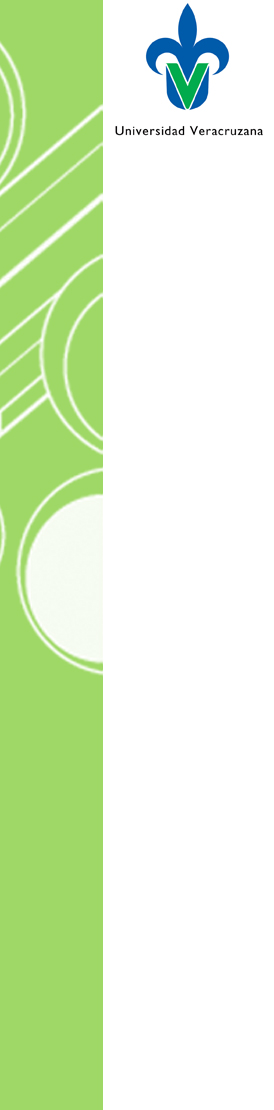 Temario
¿Por qué usar LaTeX?

¿Qué es LaTeX?

Edición básica

Tablas

Fórmulas matemáticas

Organización de documentos
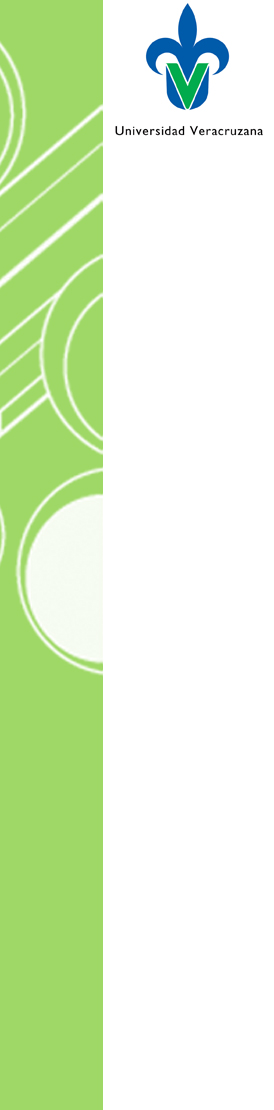 ¿Por qué usar LaTeX?
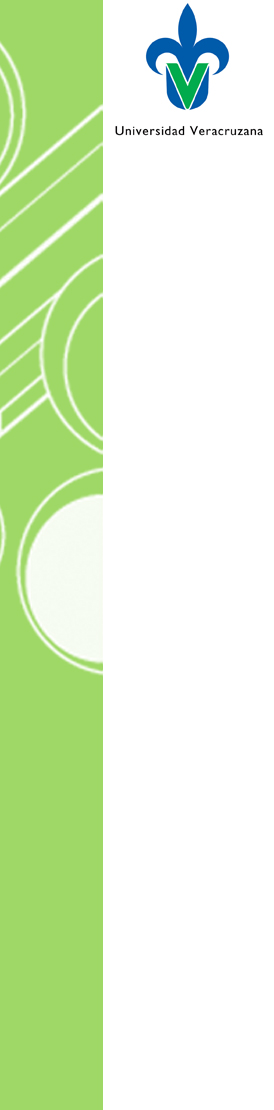 ¿Por qué usar LaTeX?
Es un estándar de facto en la composición e intercambio de textos científicos a nivel mundial.


 Brinda gran calidad de documentos (se utiliza para escribir libros).


 Posee estabilidad y portabilidad y alto grado de refinamiento tipográfico.


 Gratuito.
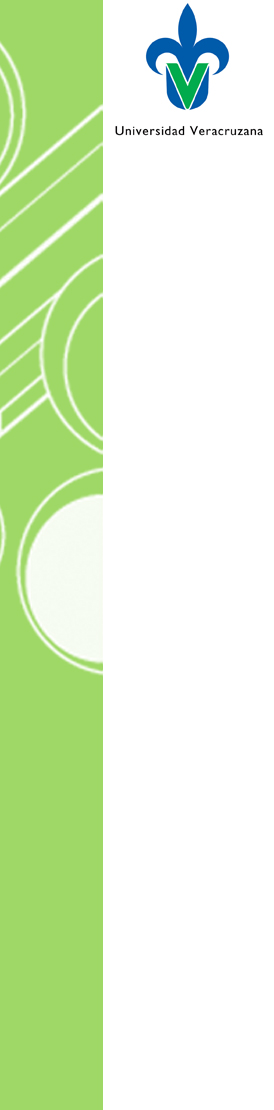 ¿Por qué usar LaTeX?
Excelente calidad en la escritura de fórmulas matemáticas.


  Es compatible con cualquier sistema operativo.


  Apoyado por la American Mathematical Society.


 Ofrece gran facilidad para estructuras complejas (bibliografía, índices, notas al pie, referencias cruzadas).
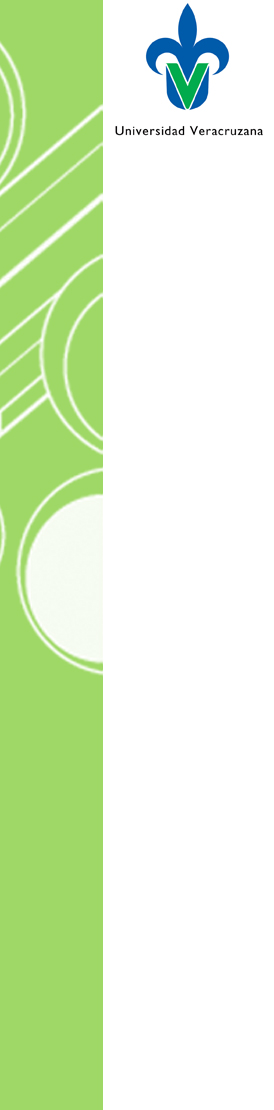 ¿Qué es LaTeX?
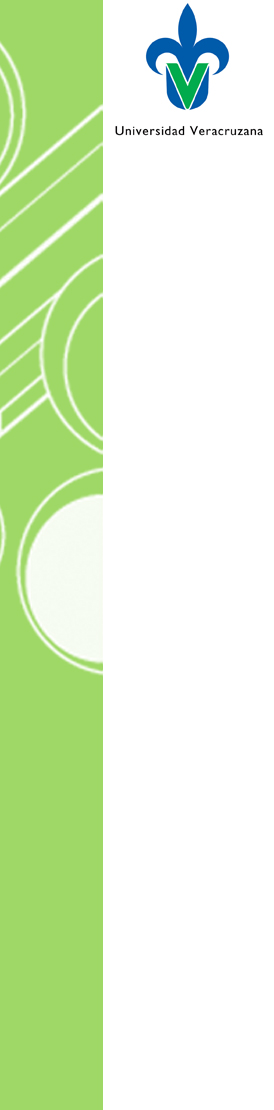 ¿Qué es LaTeX?
Es un sistema de composición de textos, orientado especialmente a la creación de libros, documentos científicos y técnicos que contengan fórmulas matemáticas.



LaTeX está formado por un gran conjunto de macros de TeX, escrito por Leslie Lamport en 1984, con la intención de facilitar el uso del lenguaje de composición tipográfica.
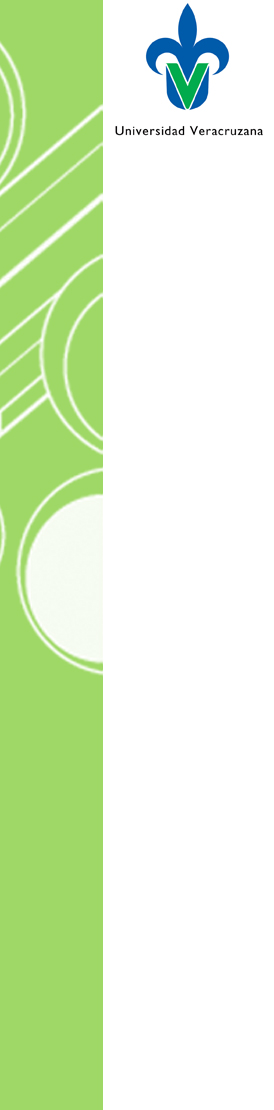 ¿Qué es LaTeX?
TeX fue creado por Donald Knuth.  Es muy utilizado para la composición de artículos académicos, tesis y libros técnicos.


  LaTeX no es un procesador de textos.


 La calidad tipográfica de los documentos realizados con LaTeX es comparable a la de una editorial científica de primera línea.
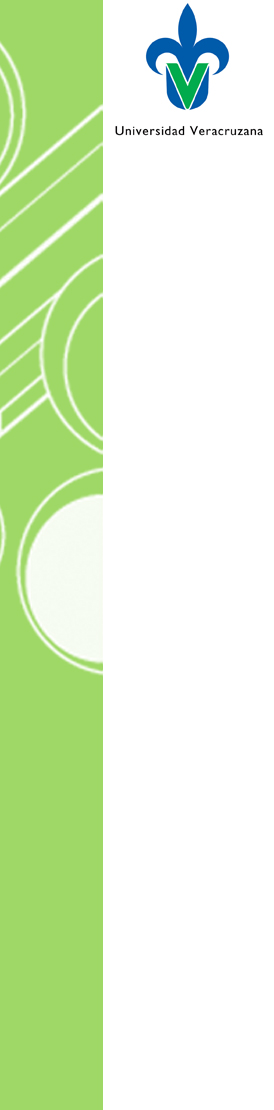 ¿Qué es LaTeX?
Es un estándar para publicaciones científicas en áreas como matemáticas, física, computación, etc.


 Es un lenguaje que nos permite preparar automáticamente un documento de apariencia estándar y de alta calidad.


 A diferencia de un procesador de textos, con LaTeX tenemos un control más fino sobre cualquier aspecto tipográfico del documento.
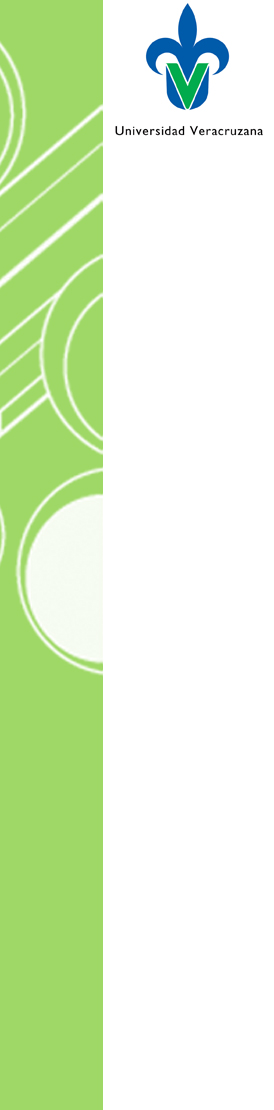 Edición Básica
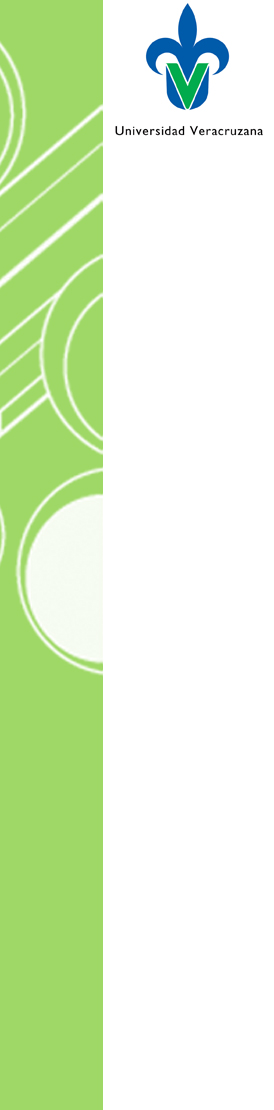 Pasos para la creación de un documento
Generar un archivo en formato ASCII (de texto) con extensión .tex. El archivo .tex posee comandos que le indican a LaTeX como debe componer el texto.


 Compilar el archivo .tex. La compilación genera un archivo .dvi que permite visualizar el documento en el formato en que será impreso.


 Crear un archivo .ps o .pdf que será el documento final.
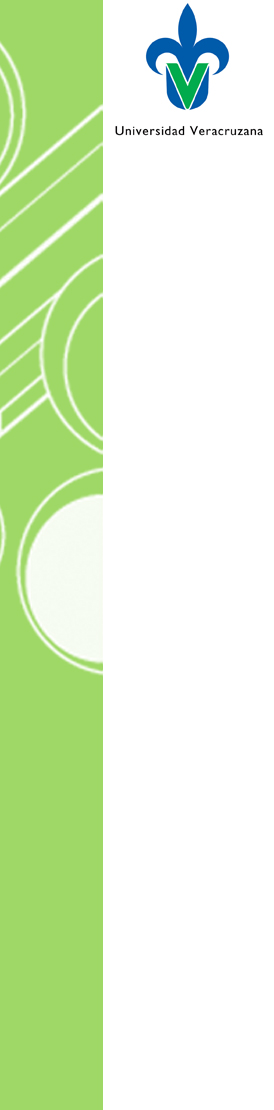 Estructura de un documento .tex
Preámbulo
% tipo de documento
 \documentclass {article}

% carga opcional de paquetes
\usepackage {…}
\begin{document}


 Cuerpo del documento.  Texto y comandos.

Final
     \end{document}
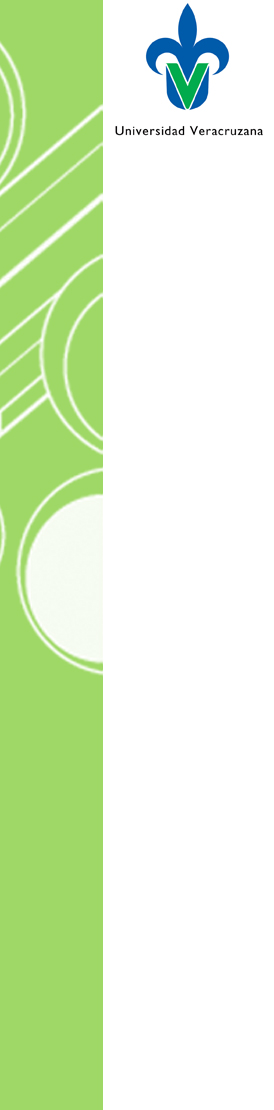 Archivos generados en LaTeX
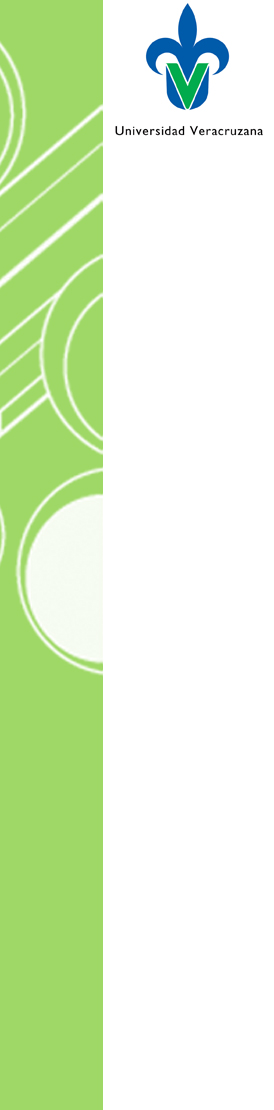 Mi primer ejemplo
\documentclass [12 pt]{report}

  \begin{document}

     Bienvenido al curso de \LaTeX {} de la Facultad    de Ingenier\'{\i}a Qu\'{\i}mica

   \end{document}
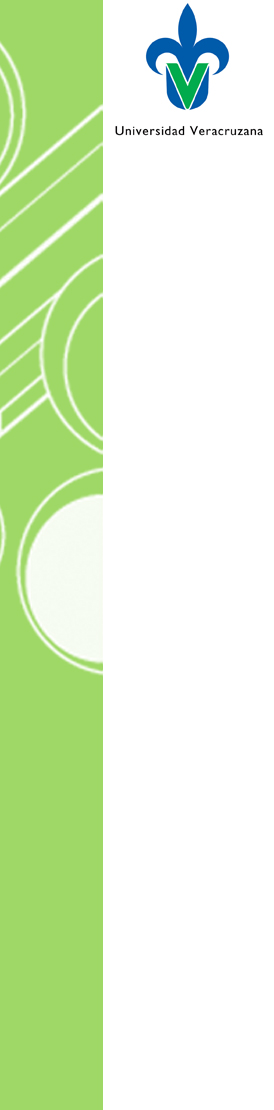 Creación de un documento
Generar el archivo ejemplo.tex


 Compilar el archivo ejemplo.tex. La compilación genera un archivo .dvi que permite visualizar el documento en el formato en que será impreso.


Crear un archivo .ps o .pdf que será el documento final.
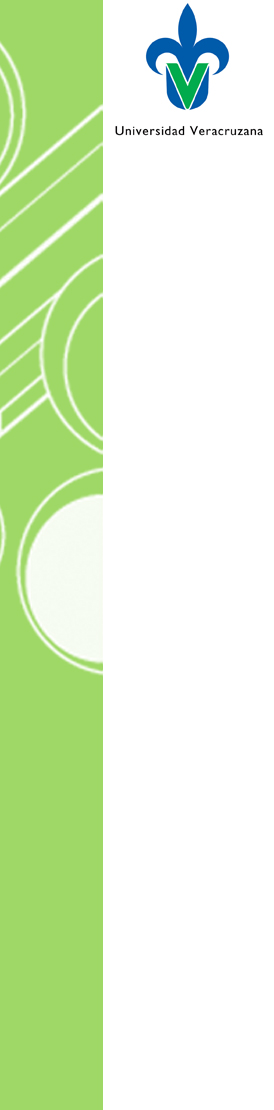 Acentos
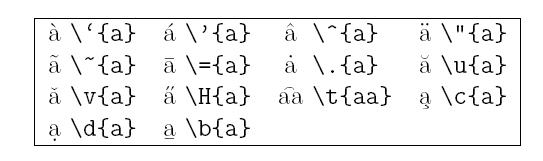 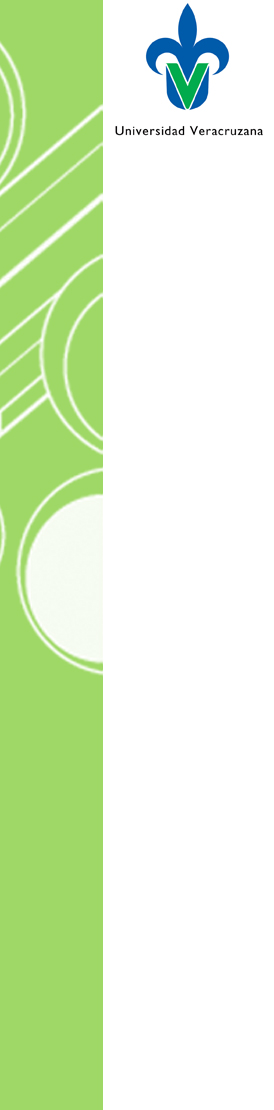 Más acentos y símbolos
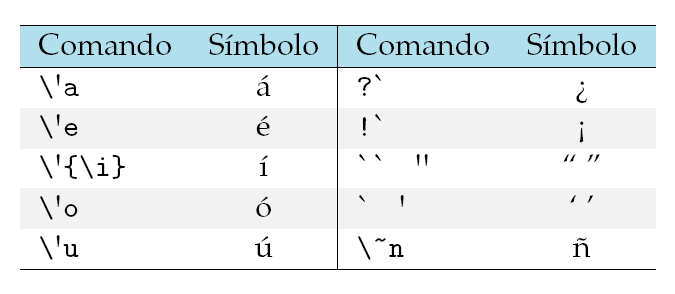 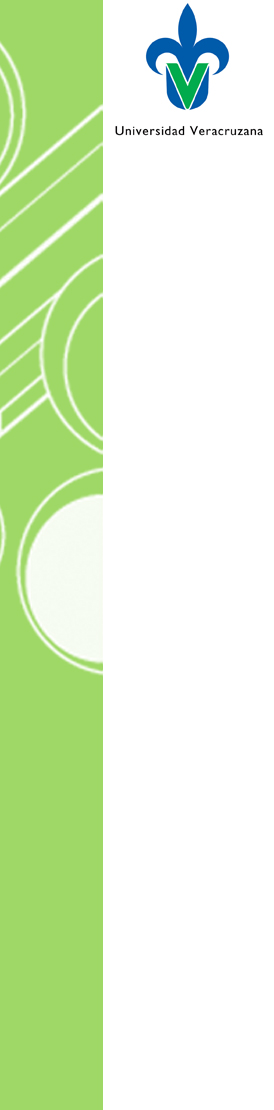 Los estilos más usados
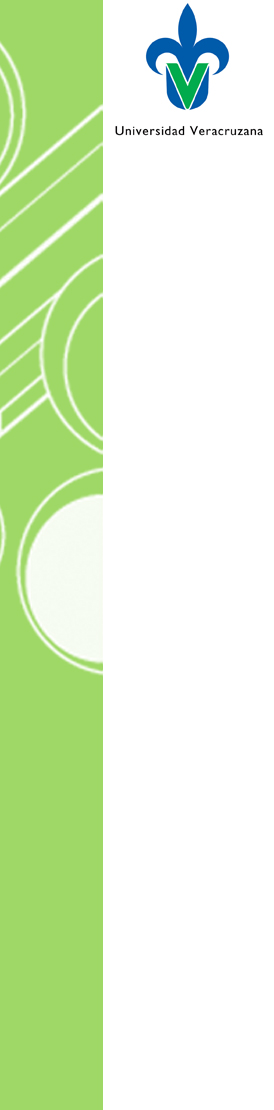 Caracteres especiales
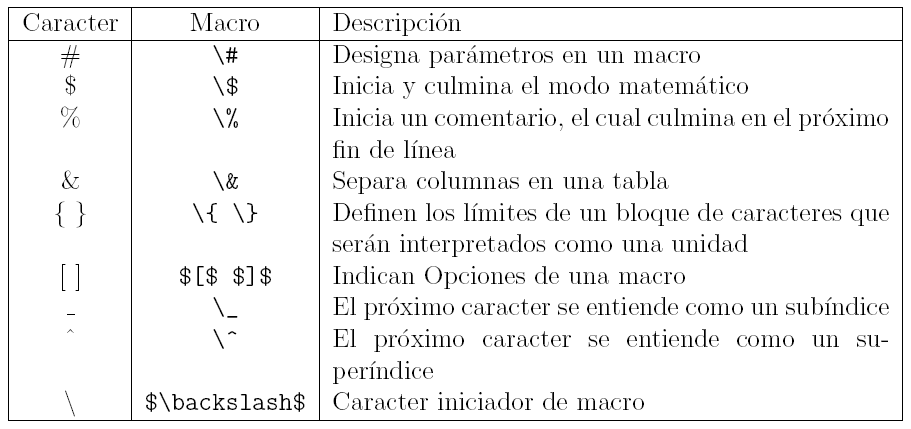 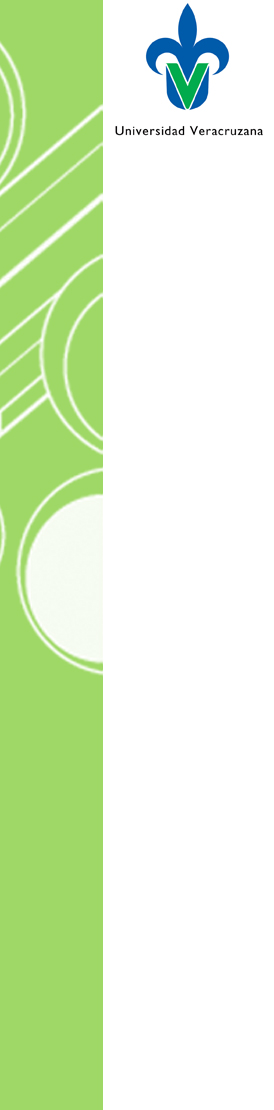 Otro ejemplo
\documentclass [12 pt]{report}
\usepackage[spanish]{babel}
\usepackage[latin1]{inputenc}
\usepackage{color}

  \begin{document}  

     Bienvenido al curso de \LaTeX {} de la Facultad    de Ingeniería Química. \\
     \centerline {¿Qué opinas del curso?} \\
      {\color {blue} ¡Está interesante!}

   \end{document}
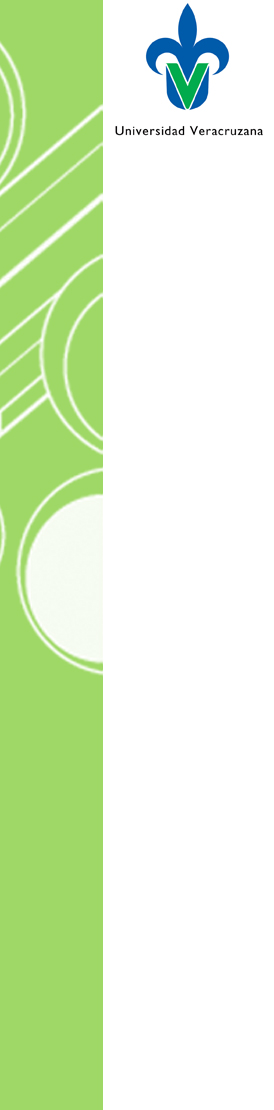 Alineación del texto
\centerline{htexto} centra una línea del texto.


 \begin{center} · · · texto · · · \end{center} centra un texto de más de una línea.


 \leftline{htexto} texto alineado por la izquierda.


 \rightline{htexto} texto alineado por la derecha.
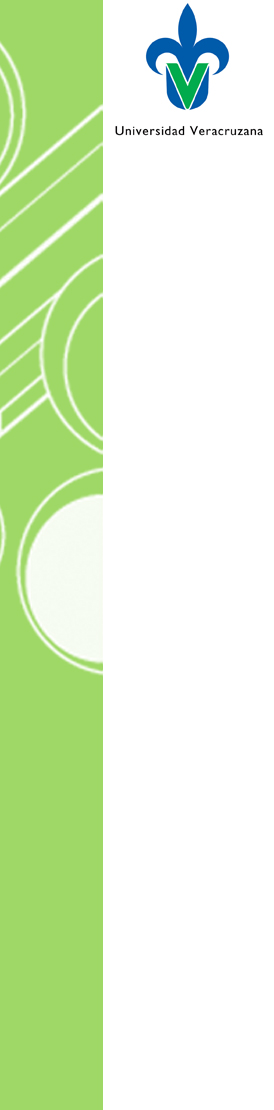 Tipos de fuentes
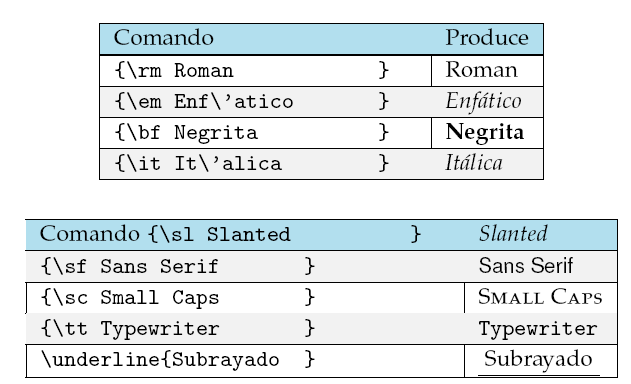 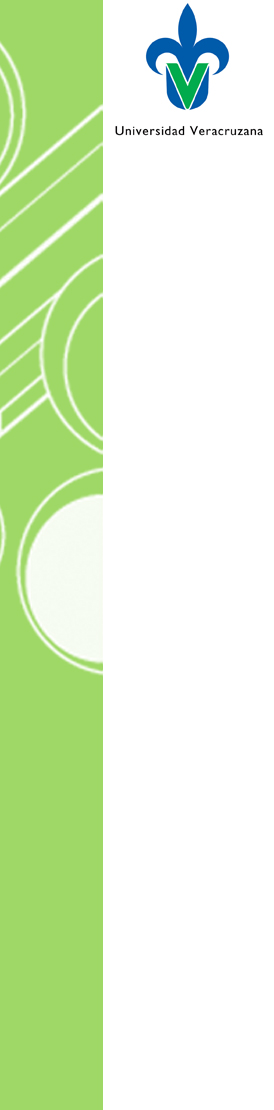 Tamaños de letras
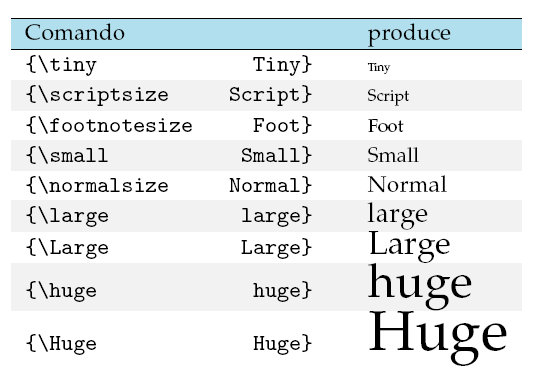 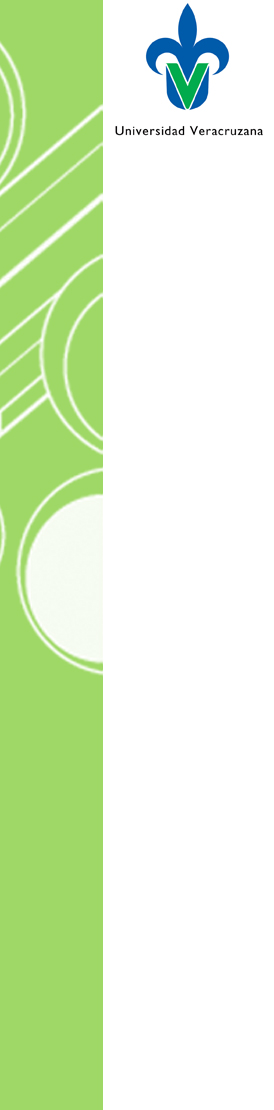 Espacio horizontal
\ produce el espacio promedio ocupado por una letra.

\quad produce un espacio del ancho de la letra M.

\qquad produce un espacio equivalente a dos \quad.

\, produce un micro-espacio (un sexto de \quad).

\hspace{hlongitud} añade un espacio de una longitud determinada. Ej. \hspace{2cm}.
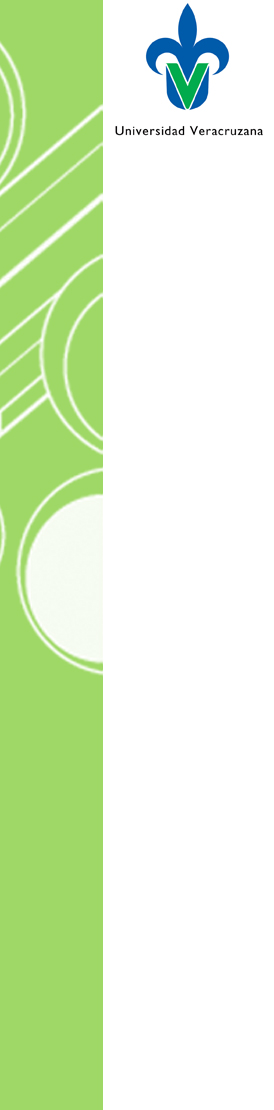 Espacio vertical
\par inicia un nuevo párrafo (con sangría). 

\\ o \newline inicia un nuevo renglón.

\linebreak justifica (estira) el renglón actual y comienza uno nuevo, sin sangría.

\vspace{hlongitud} inserta un espacio vertical de longitud especificada.  Ej. \vspace{3cm}.

\parskip controla la distancia entre párrafos.
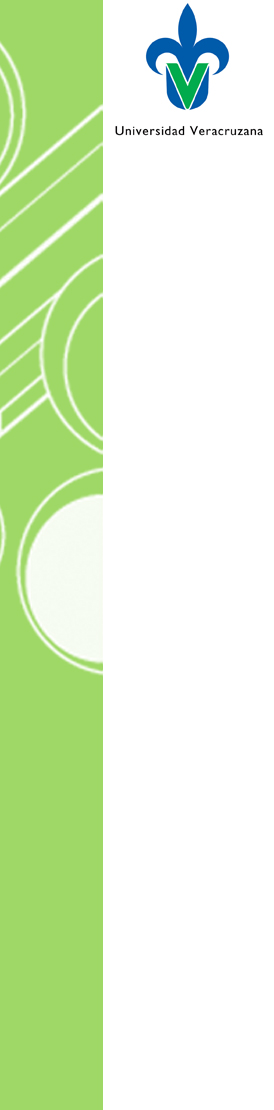 Macros
\begin{macro}
    
   ………..

\end{macro}
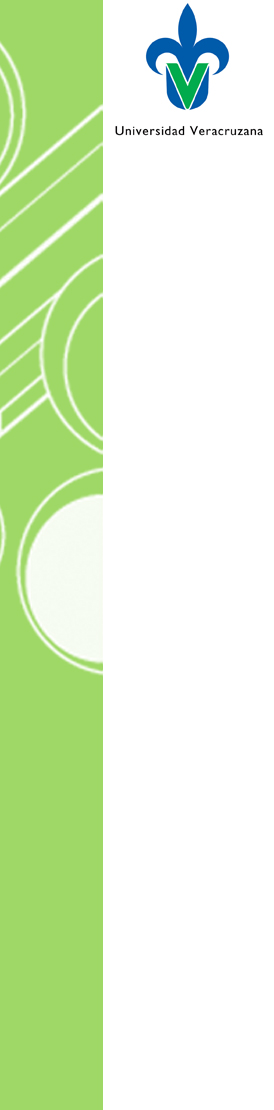 Ejemplos de macros
\begin{macro}
    
   ………..

\end{macro}
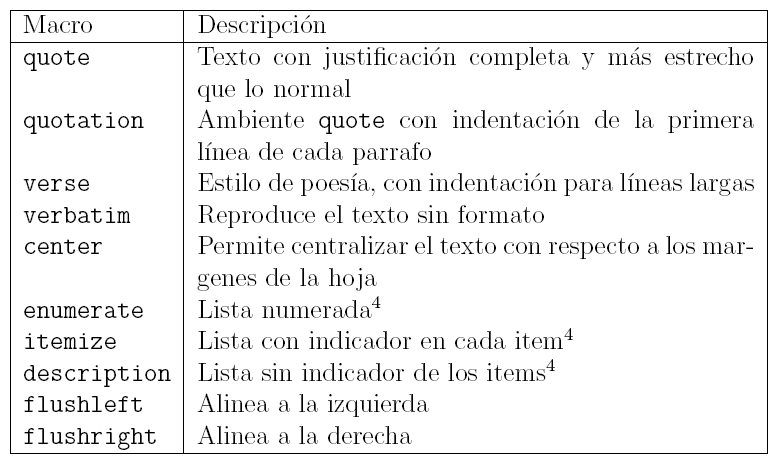 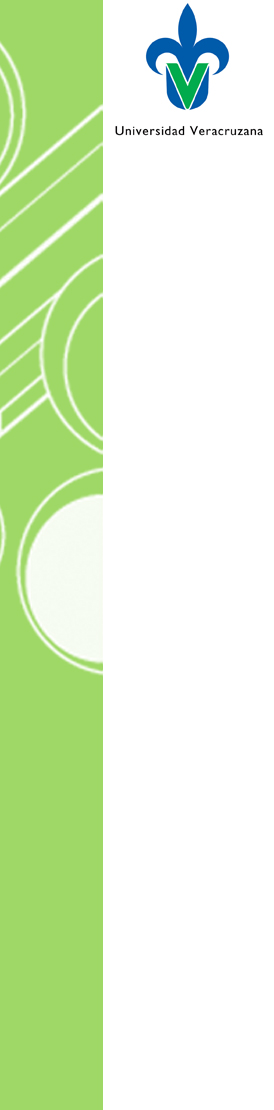 Ejemplo  macros
\documentclass [12 pt]{report}
\usepackage[spanish]{babel}
\usepackage[latin1]{inputenc}

\begin{document}

   Algunos componentes de Eminus  son:

   \begin{enumerate}
       \item Salón virtual de clases con sesiones en línea.
       \item Salón de tutorías en línea.
       \item Salas de chat.
       \item Pizarra electrónica.
       \item \…
    \end{enumerate}

\end{document}
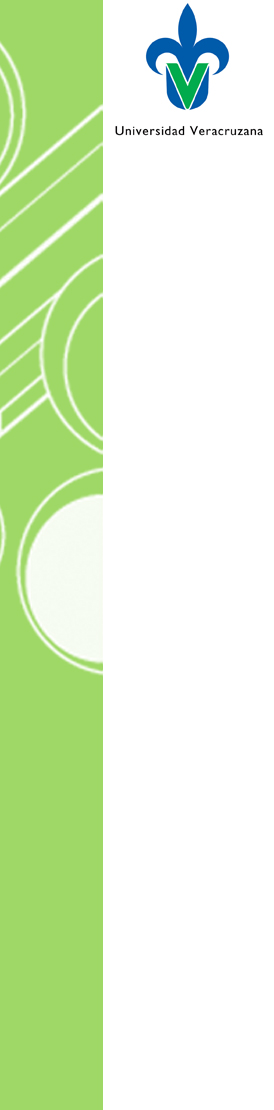 Tablas
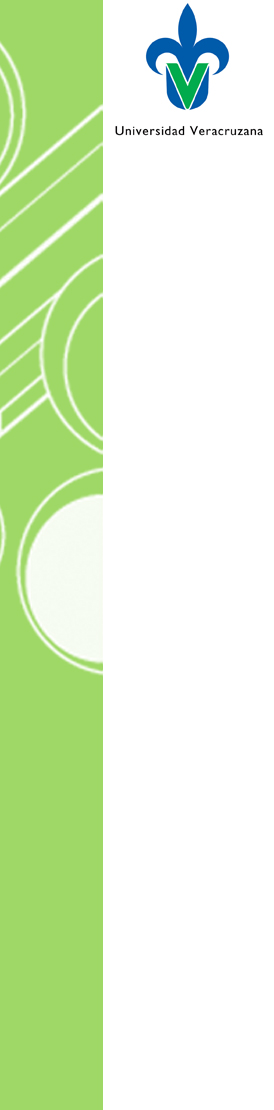 Tablas
\documentclass{book}
\usepackage[latin1]{inputenc}
\begin{document}

 \begin{tabular}{l|c|c}
   \hline
   \multicolumn{3}{c}{Calificaciones de \LaTeX {}}\\
   \hline\hline
   Año & Reprobados & Aprobados \\
   \hline
   2010 & 3 & 43 \\
   2011 & 0 & 32 \\
   \hline
 \end{tabular}

\end{document}
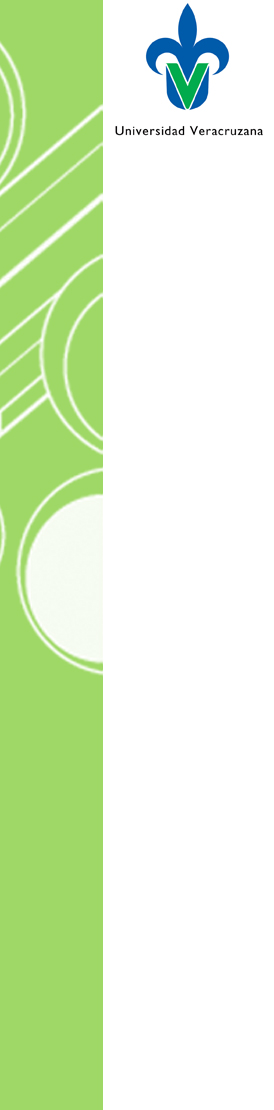 Tablas
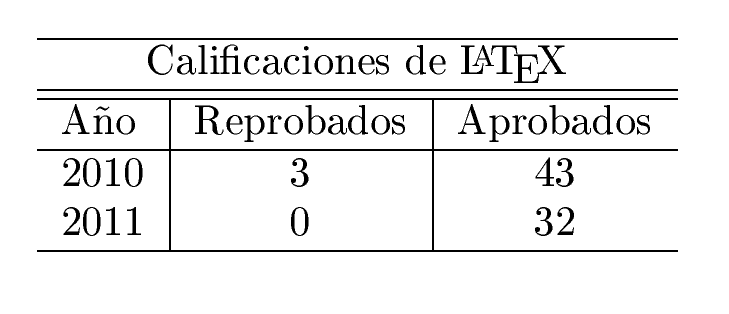 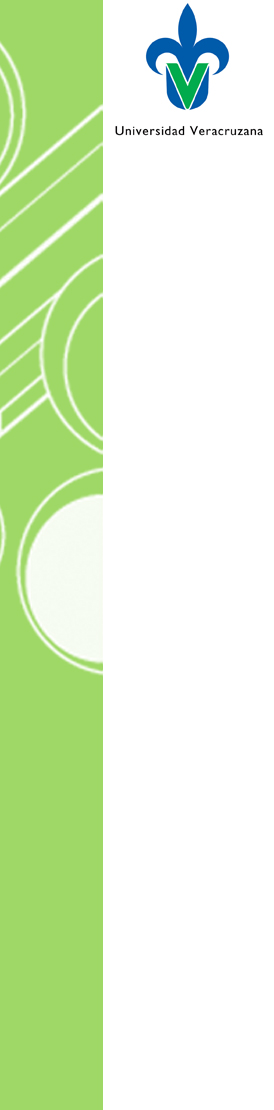 Fórmulas matemáticas
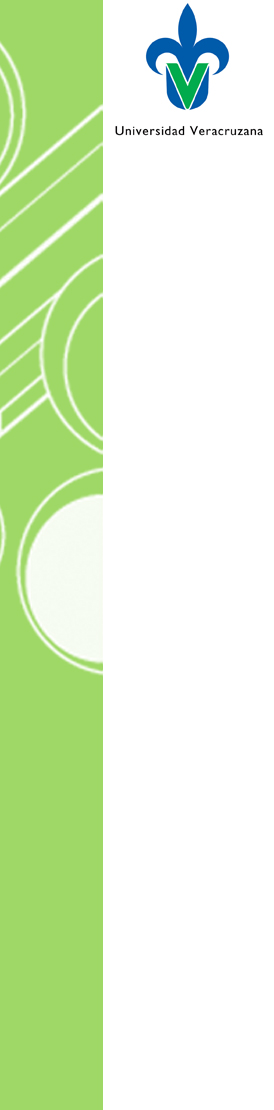 Fórmulas matemáticas
El texto matemático se escribe entre $ $ o \[  \].

 Se puede usar el paquete {amsmath} (American Mathematical Society). Mejoran la tipografía de las fórmulas matemáticas.

 Ejemplo: 

  	$e^x=\sum_{n=0}^{\infty}\frac{x^n}{n!}$
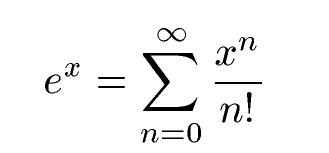 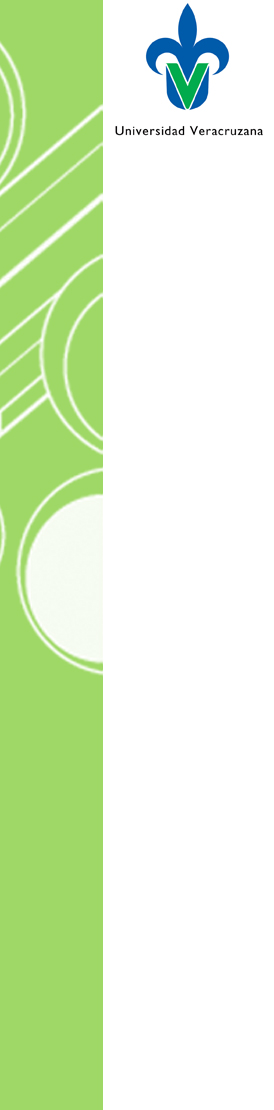 Fórmulas matemáticas
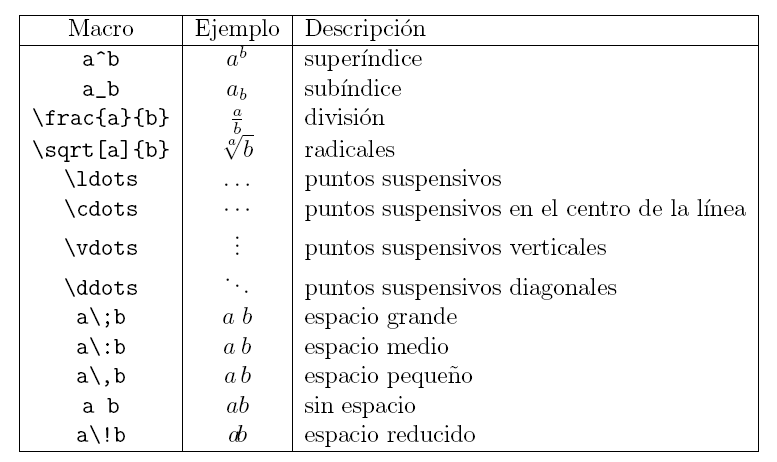 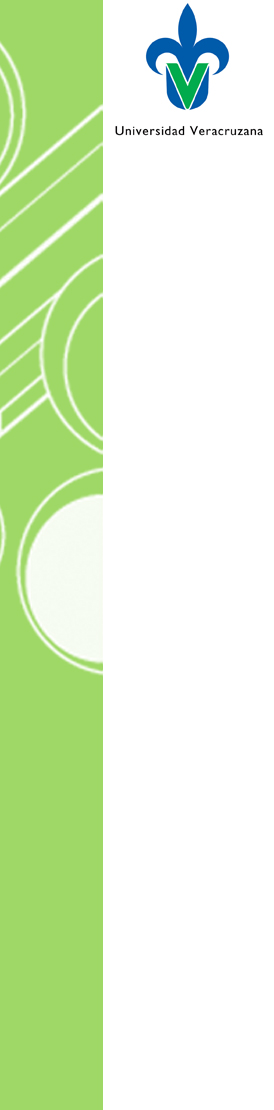 Fórmulas matemáticas
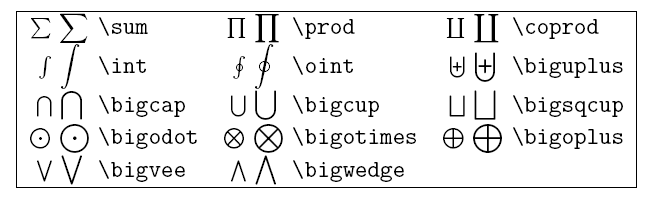 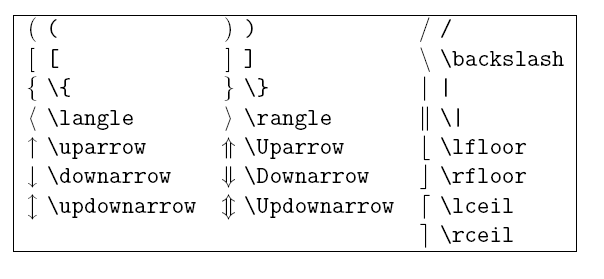 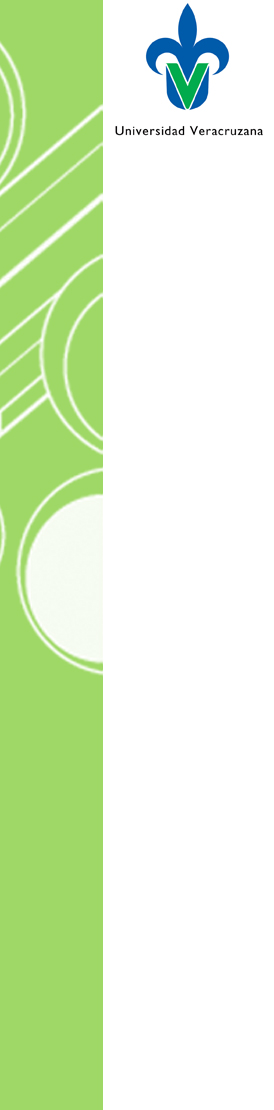 Fórmulas matemáticas
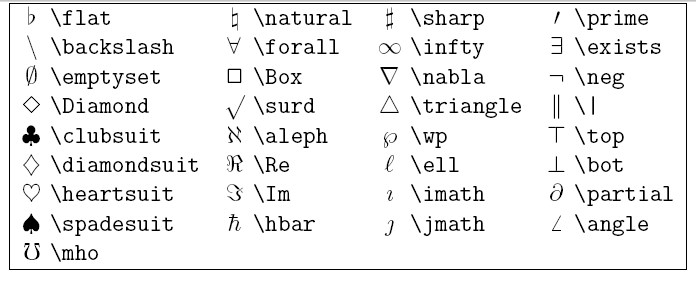 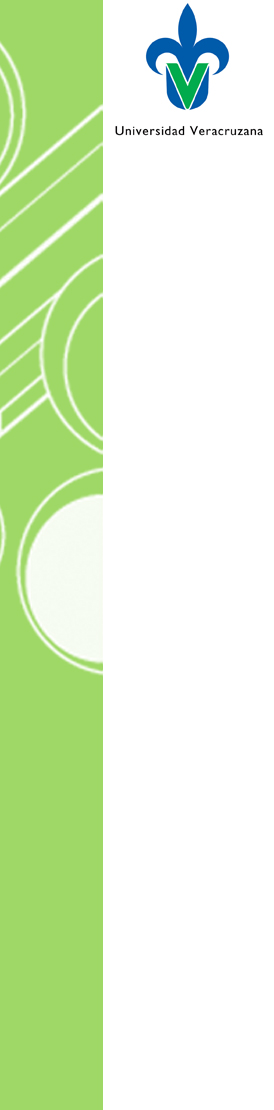 Letras griegas
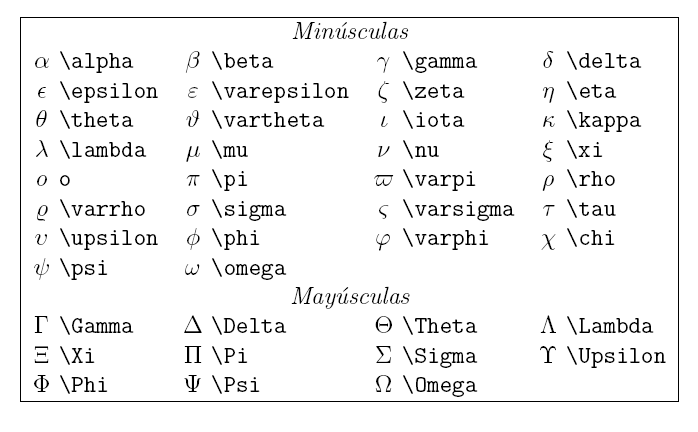 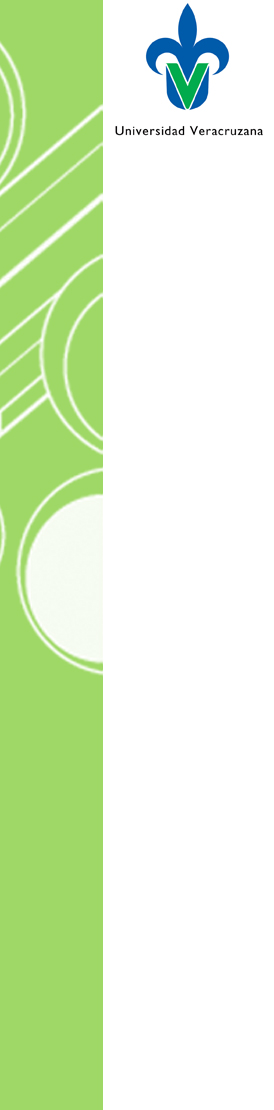 Fórmulas matemáticas
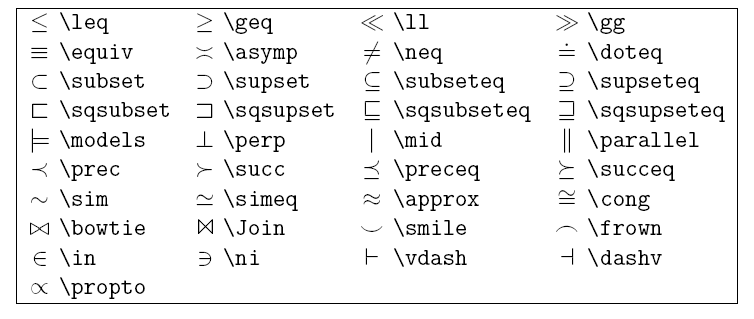 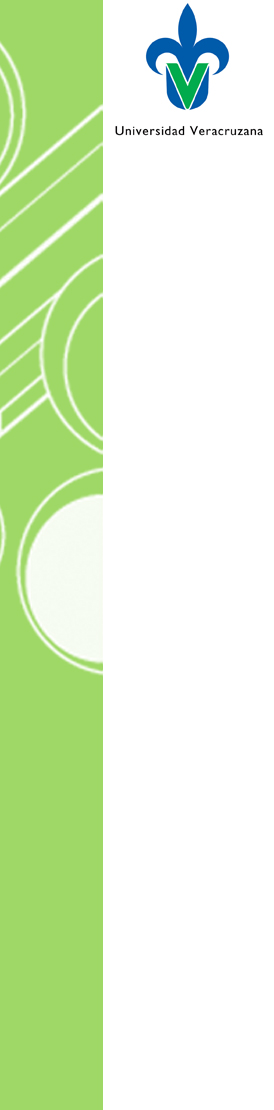 Ejemplo de fórmula matemática
\documentclass [12 pt]{report}
\usepackage[spanish]{babel}
\usepackage[latin1]{inputenc}

  \begin{document}
    \begin{center}
            Ejemplo de una fórmula matemática \\
            $e^x=\sum_{n=0}^{\infty}\frac{x^n}{n!}$
       \end{center}
   \end{document}
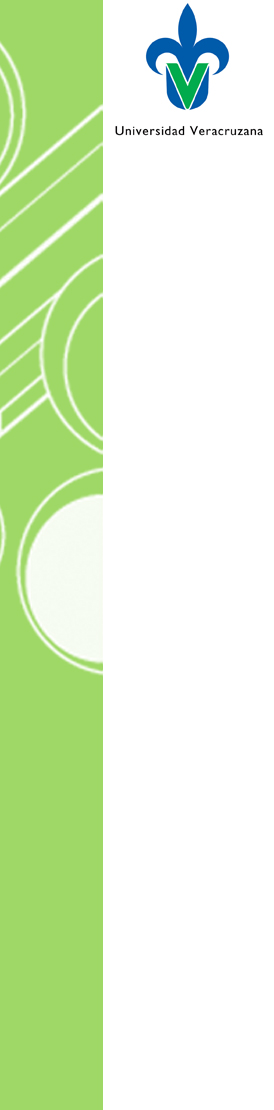 Más ejemplos
\documentclass [12 pt]{report}
\usepackage[spanish]{babel}
\usepackage[latin1]{inputenc}

  \begin{document}
      Ejemplo de fórmulas matemáticas: \\
      \begin{enumerate}
        \item $ e^x=\sum_{n=0}^{\infty}\frac{x^n}{n!}$ \\
        \item $ x= \frac{x+z}{y^{2}+1}e$
        \item \[ x= \frac{x+y}{1+ \frac{y}{z+1}}\]
        \item \[\int_0^1 x \, dx = 0.5\]
      \end{enumerate} 
     
   \end{document}
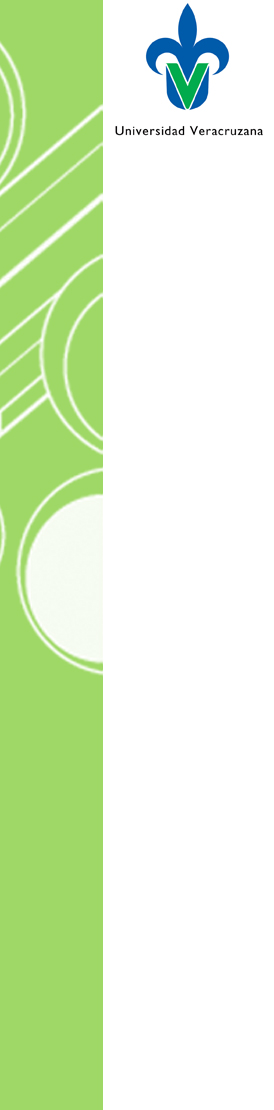 Más ejemplos
\documentclass [12 pt]{report}
\usepackage[spanish]{babel}
\usepackage[latin1]{inputenc}

  \begin{document}
      Ejemplo de fórmulas matemáticas: \\
      \begin{enumerate}
        \item $ a_{i,j}^{n+m}$ \\
        \item $ \underbrace{5+6}_{11}$
        \item \[ \mathcal{P}_3(x)= \alpha_3 ^3 + \alpha_2  x^2 + \alpha_1 x + \alpha_0 \]
      \end{enumerate}

   \end{document}
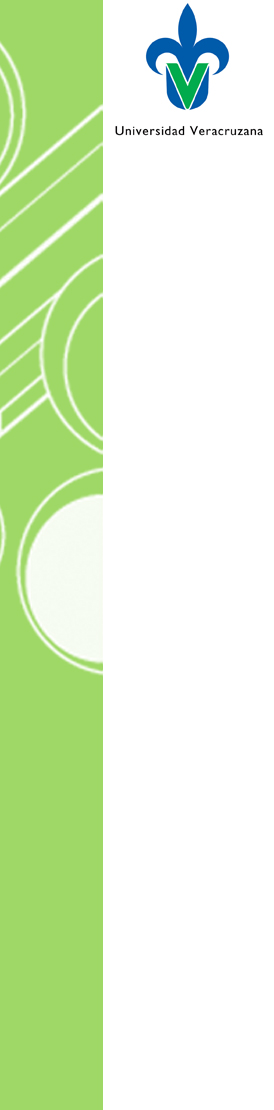 Package amsmath
\documentclass{book}
\usepackage{amsmath}
\usepackage[latin1]{inputenc}

\begin{document}

   $0^0$ es una expresión indefinida.
   Si $a>0$ entonces $a^0=1$ pero $0^a=0.$
   Sin embargo, convenir en que $0^0=1$ es adecuado para
   que algunas fórmulas se puedan expresar de manera
   sencilla\footnote{Ejemplo de fórmula matemática}, sin
   recurrir a casos especiales, por ejemplo:
   $$e^x=\sum_{n=0}^{\infty}\frac{x^n}{n!}$$
   $$(x+a)^n=\sum_{k=0}^n \binom{n}{k}x^k a^{n-k}$$

\end{document}
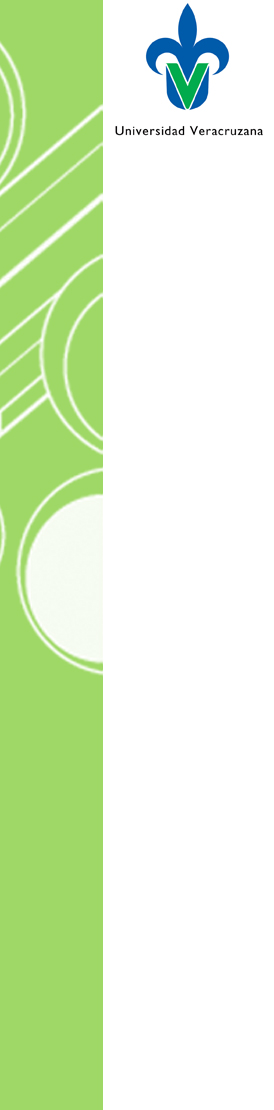 Package amsmath
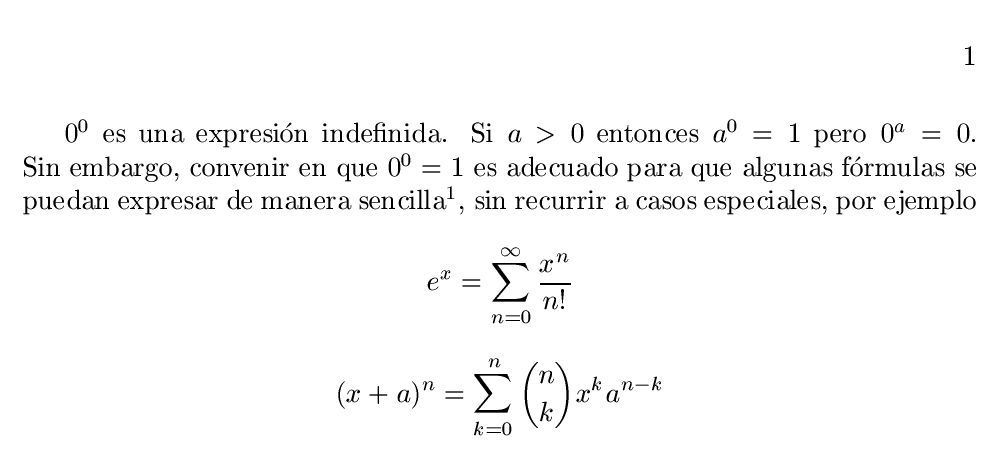 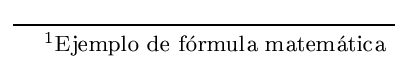 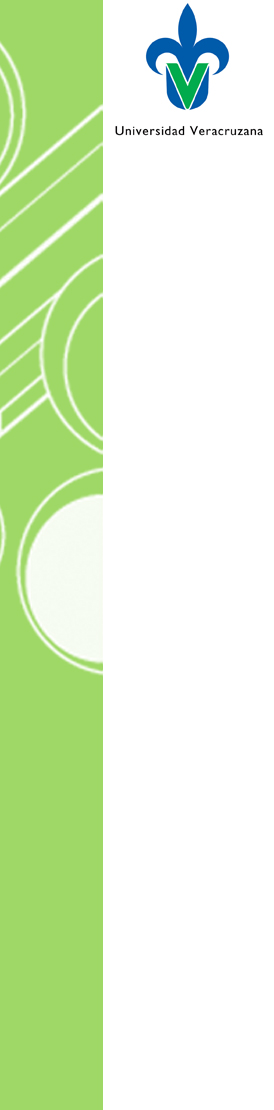 Organización de documentos
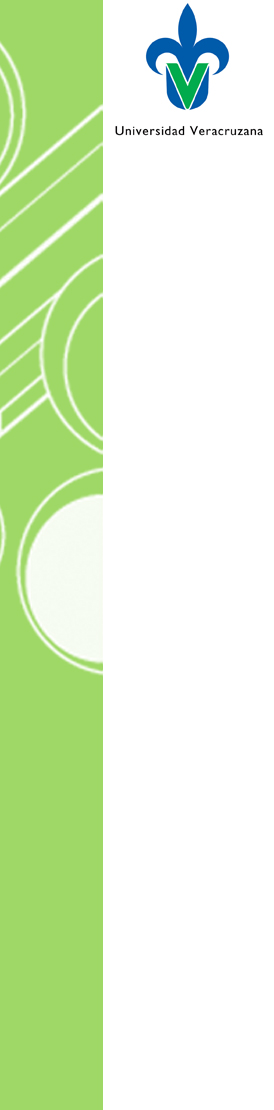 Secciones
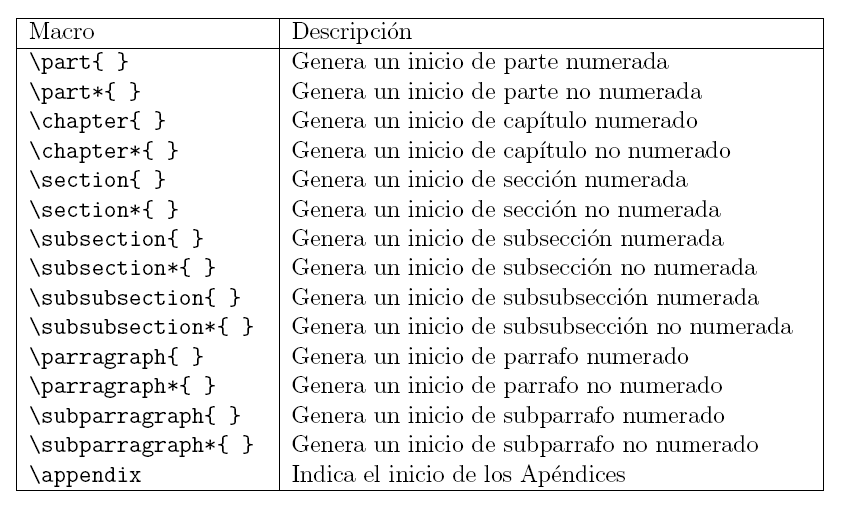 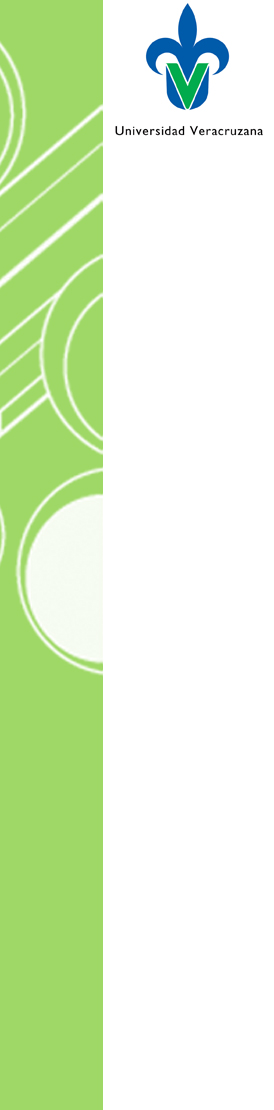 Ejemplo
\documentclass [12 pt]{report}
\usepackage{graphicx}
\usepackage[spanish]{babel}
\usepackage[latin1]{inputenc}
\DeclareGraphicsExtensions{.eps, .jpg}

\begin{document}
    \title{Desarrollo de un Centro de Ayuda Inteligente mediante
           el uso de Tecnologías de Internet\\}
    \author
                {Sonia Lilia Mestizo Gutiérrez\\
                Dr. Alejandro Guerra Hernández\\
                Dr. Ramón Parra Loera\\
                Maestría en Inteligencia Artificial\\
                Sebastián Camacho 5, Xalapa 91000, Veracruz, México}
    \maketitle

  \tableofcontents
  \renewcommand\listfigurename{Lista de Figuras}
  \renewcommand\listtablename{Lista de Tablas}

   \pagestyle{headings}
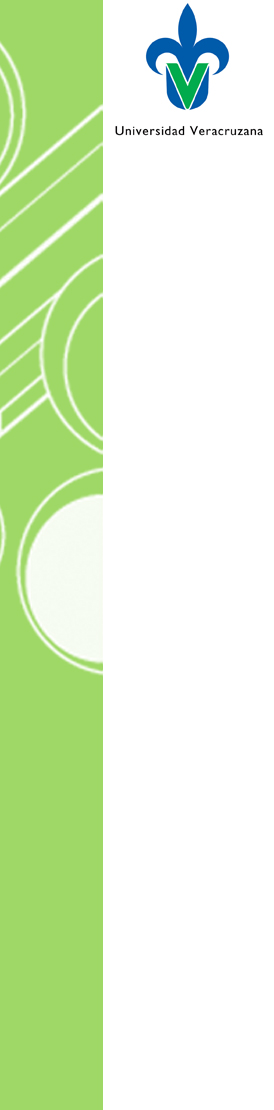 Ejemplo
\chapter{Introducción}
   \input introdu.tex
   \pagebreak

  \chapter{Antecedentes}

  \chapter{Descripción del Problema}

  \chapter{Descripción del Sistema Experto}

  \chapter{Conclusiones y Trabajo Futuro}

  \bibliographystyle{plain}
  \bibliography{bibliogra}
  \nocite*
  \listoffigures
  \listoftables

\end{document}


Documento en .PDF:  tesis.pdf
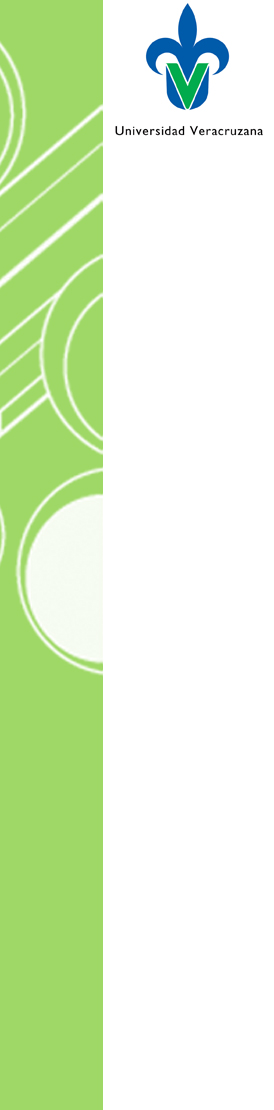 Descargas….
Miktex: http://www.miktex.org/


 WinEdt: http://www.winedt.com 


 WinShell: http://www.winshell.org/
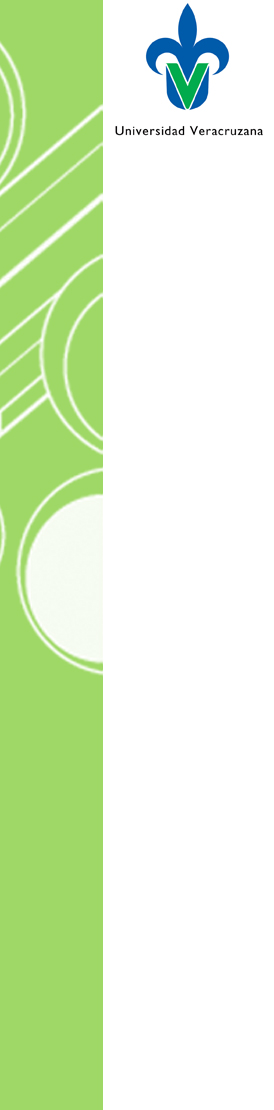 Para aprender más….
Project LaTeX: http://www.latex-project.org/ 


 TeX y tipografía: http://www.tex-tipografia.com/


 CervanTeX: http://w3.mecanica.upm.es/CervanTeX/  

 American Mathematical Society http://www.ams.org/publications/authors/tex/amslatex
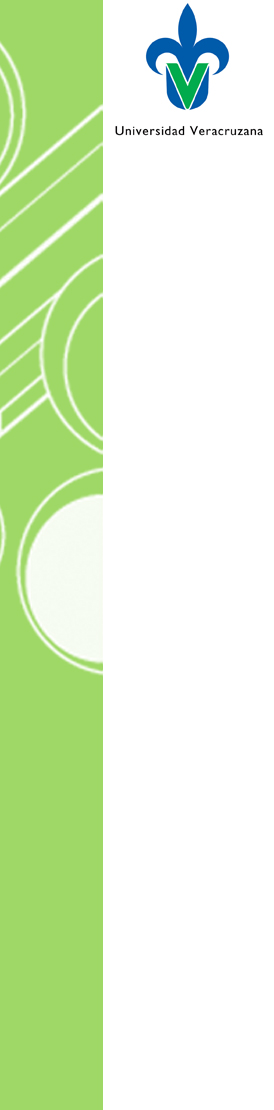 Para aprender más….
Usando LaTeX: http://latex.gpul.org/


 LaTeX fácil: http://navarroj.com/latex/guia.html


 Ecuaciones en LaTeX: http://web.fi.uba.ar/~ssantisi/works/ecuaciones_en_latex/


 Una descripción de LaTeX: http://www.iuma.ulpgc.es/users/bautista/other/tex/ldesc2e/misc/ldesc2e.pdf
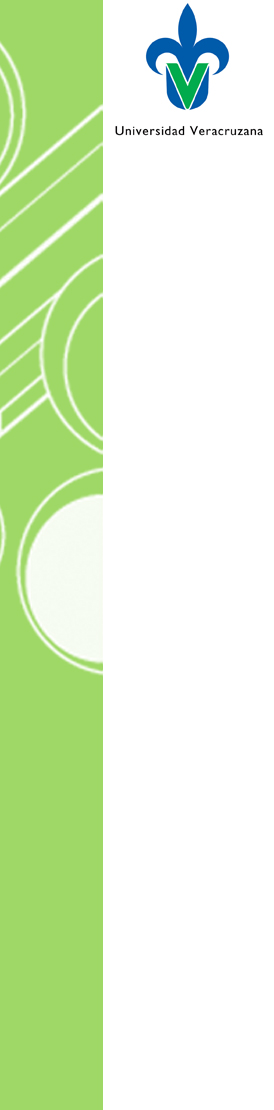 Para aprender más….
La introducción no tan corta a LaTeX: http://tezcatl.fciencias.unam.mx/tex-archive/info/lshort/spanish/lshort-a4.pdf


 LaTeX fácil: http://navarroj.com/latex/guia.html


 ¿Alergia al LaTeX?: http://www.sindominio.net/ayuda/latex/


 LaTeX avanzado: http://www.uv.es/~jgutierr/LatexAvanzado/SesionesJuan/LatexAvanzado_j1.pdf